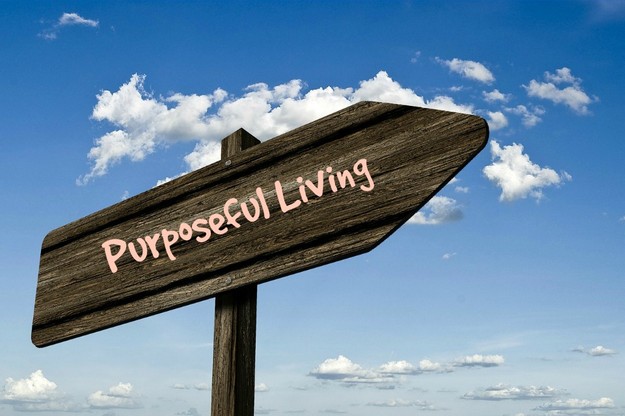 To live you must die Romans 6:5-7
Part One
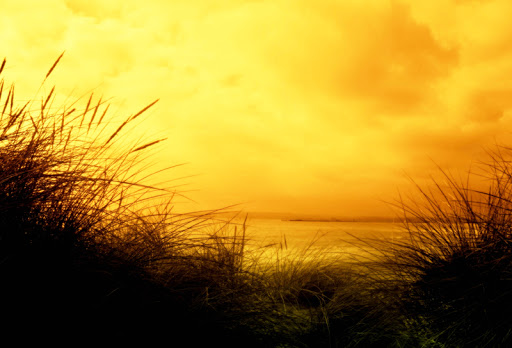 Main Point: Purposeful living involves knowing two facts and then acting upon that knowledge.
Golden moments of life
Live with purpose and “golden moments”  are created.
Romans 6:5-11 gives us the structure of purposeful living.
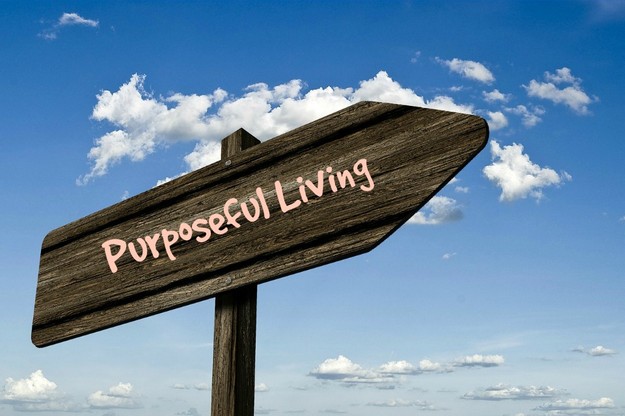 Romans 6:5
Purposeful living is based in remembering who you are.
“In view of the fact that we have been united with him…”
How do you know that 
you are a 
child of God?
How do you know that Jesus is the Son of God?
Death, Burial, Resurrection
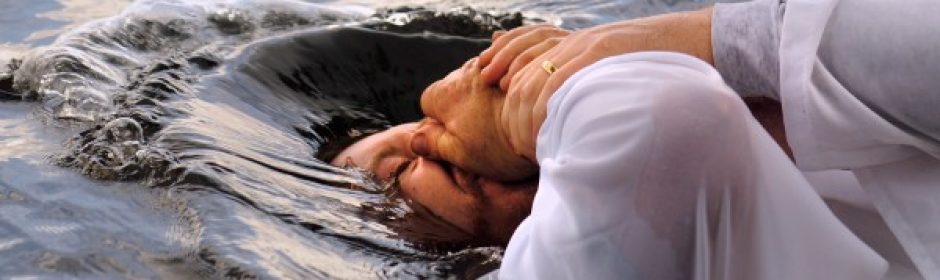 Our baptism is a physical event that helps us remember and know who we are.
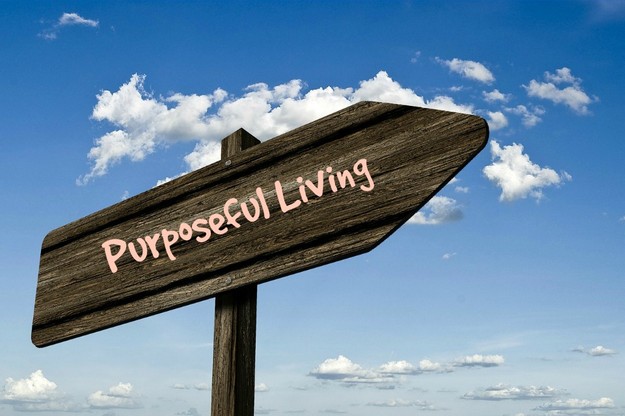 To live purposefully is to be 
crucified with him 6:5a/6-7
You don’t have to do it, 
you have already died!
For we know that our old self was crucified with him…6:6
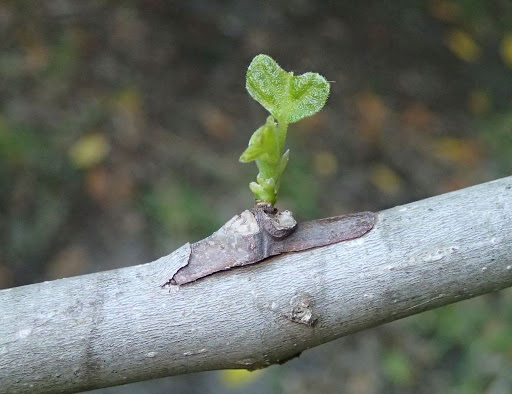 “United” 
 ‘grown together’ like a graft
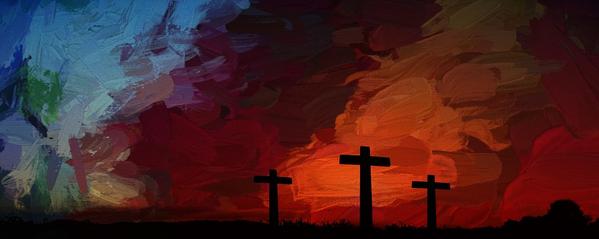 If I was crucified with him – my old self died, then why do I still struggle with sin?
Is a process 
of change
“now” and “not yet”
The golden moments of your Christ-walk happen when you choose Life-decisions, when you choose to follow your new Lord and not the ways of sin.
You died to sin and to its dominion
What shall I say to this? Should I live under 
the same roof as Sin just so that there will be 
a superabundance of Grace?   Ridiculous! 
I forever left the dominion of sin; how can I say 
it’s still my home? It is quite clear that when I 
was immersed into Christ Jesus I was plunged 
into his death and bonded to every 
benefit of his death.
Let me connect the dots for you: 
Through a dipping under water,
 I was buried with him into death. 
This began a total separation from my old life. 
Christ was raised, out from the dead, 
by the magnificent majesty of the Father. 
In exactly the same way, I am also
 raised up like him, so that I might live 
my new life in a uniquely new way.
In view of the fact that my baptism intertwined me 
with him into a mirror image of his death, 
I will certainly experience a similar likeness of his resurrection. Thus experiencing this: the “old me” 
was crucified with him. The expressed purpose 
of that crucifixion was so that the life of “Selfish Me” 
might be completely defective thus I am no 
longer slavishly devoted to “Sinful Me.” 
For having experienced this death, God’s judgement pronounced me “just-as-if-I-had-never-sinned.”